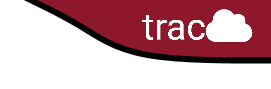 Lets Review the Data
TracCloud Reports: Additional Options
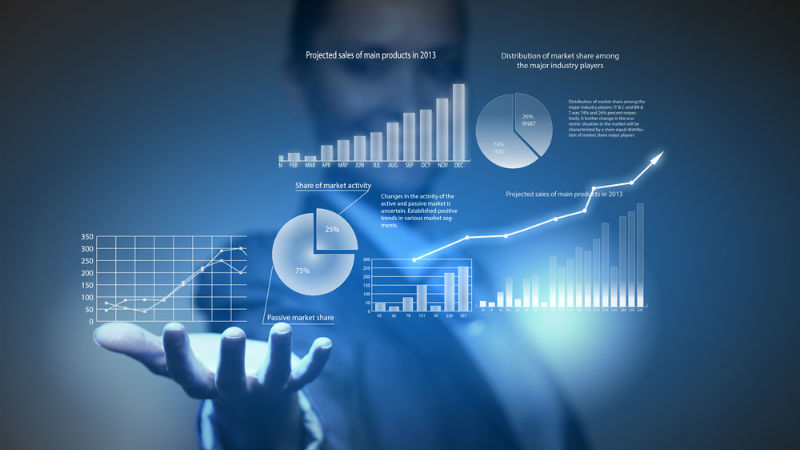 With Luis Frias
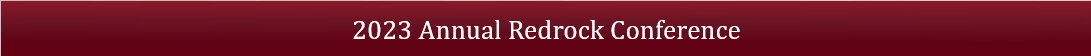 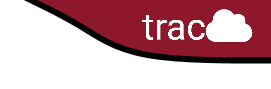 Topics We Will Cover Today
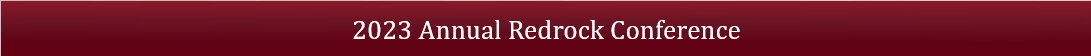 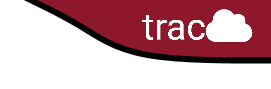 Send & Share Favorite Reports
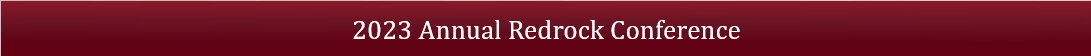 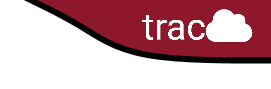 Automated Reports
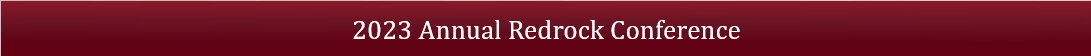 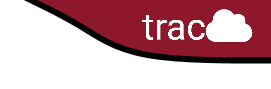 SI Comparison Report
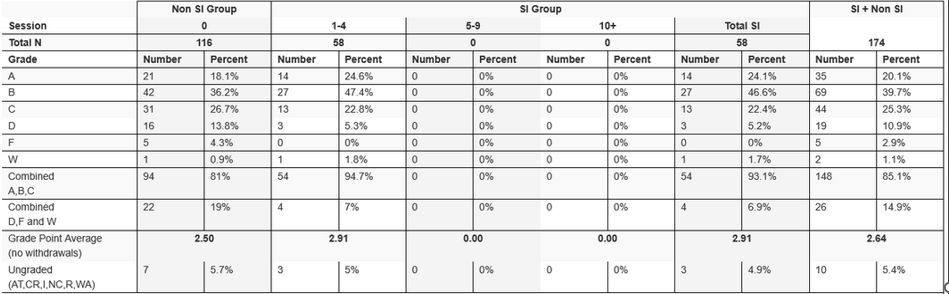 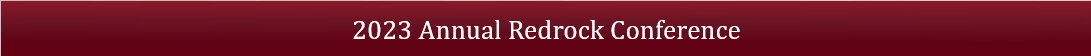 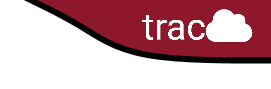 Faculty and Assigned Staff
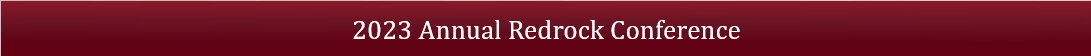 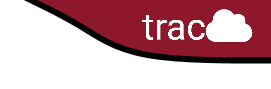 Related Sessions
Reports Data & Scheduling Q&A	Hopi 2:20-3:00pm
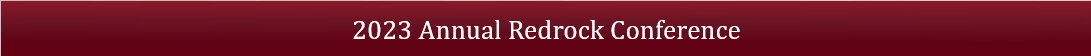